Standard form
Addition & Subtraction
What is standard form?
2(x+3y)
-5
2.78x10
y=mx+c
3
7.59x10
2
V=πr h
Why do we use it
42,000,000,000,000,000,000
42 Quintillion
Why Do We use It
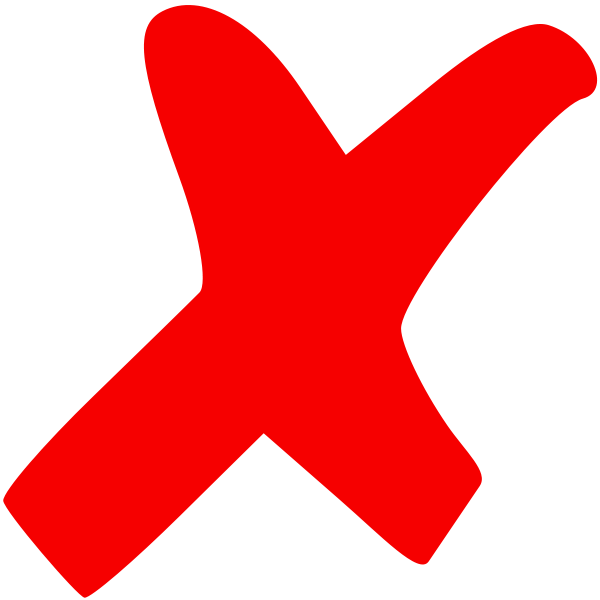 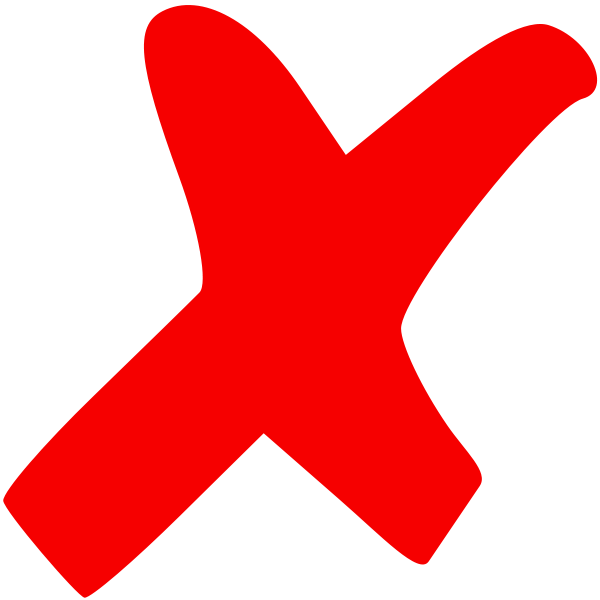 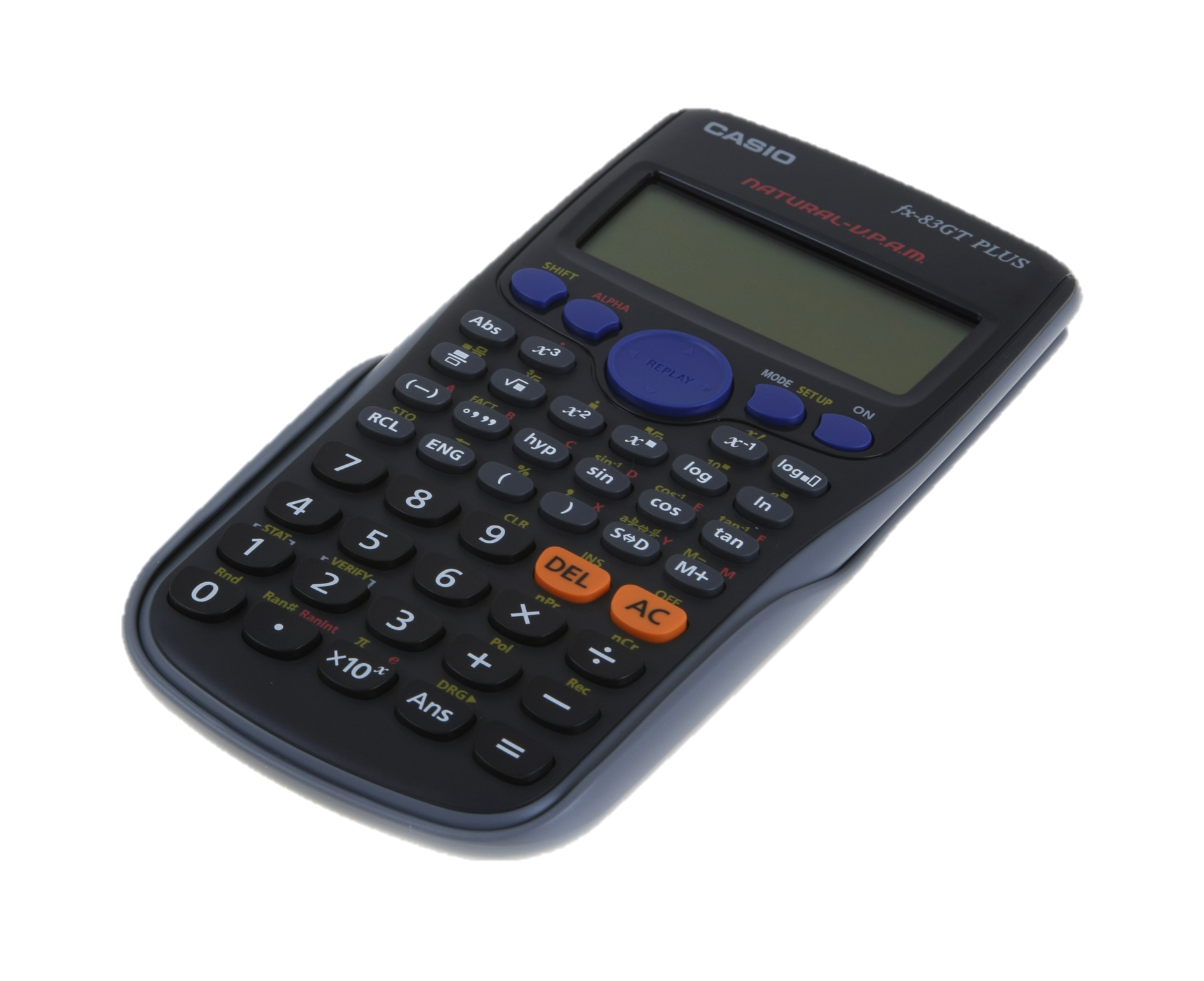 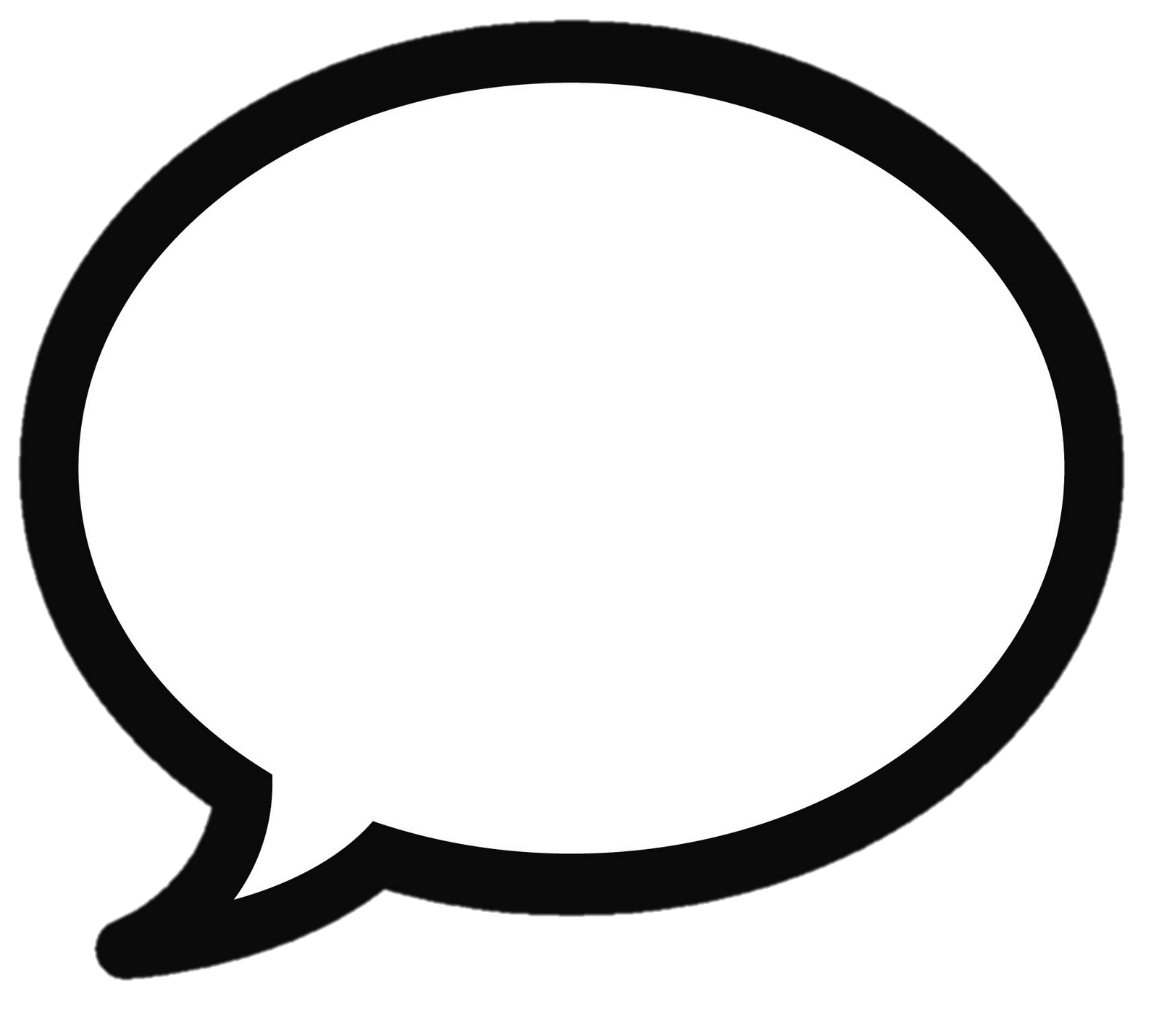 42,000,000,
0
0
&#*?!@
0
Basics of standard form
Count the number of 0’s at the end of the number OR after the decimal point (18)
Using 42 Quintillion as an example, write 4.2 down followed by x10
Then for the power, use the number of 0’s counted PLUS how many number’s are after the point in 4.2, in this case, 1 (the number 2)
You should now have:
19
4.2x10
Addition
+
3
4
2.8x10
3.7x10
Addition
Convert Standard Form to ordinary numbers
+
37,000
+
4
3.98x10
2,800
3
4
2.8x10
3.7x10
39,800
Addition
+
4
6
1.5x10
8.3x10
Addition
2.   When changing powers, remember what moving the decimal point does
5
6
6
6
0.15x10
(0.015+8.3)x10
(8.315)x10
8.315x10
+
6
0.015x10
4
6
1.5x10
8.3x10
Remember to check on your calculator!
Subtraction
-
4
3.7x10
3
2.8x10
Subtraction
Convert Standard Form to ordinary numbers
-
37,000
-
4
3.42x10
2,800
4
3
3.7x10   -   2.8x10
34,200
Questions
+
6
2.
6
6
6
1.
5
6
6.8x10
0.68x10
(4.7+0.68)x10
(5.38)x10
5.38x10
5.38x10
6
3.
4.
4.7x10
Your Turn
-
2.
3
1.
3
7.67x10
8.2x10
530
8200
2
3.
4.
5.3x10
8200
7670
-
530
ADD & SubtractNON - Calculator
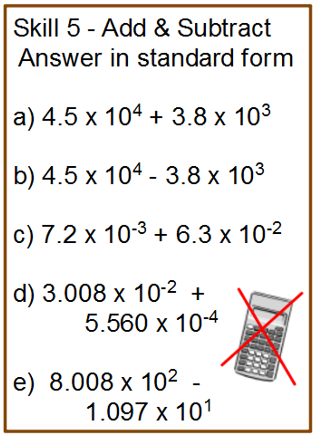 4.88 x 104

 4.12 x 104

 7.02 x 10-2

 3.0636 x 10-2

 7.8983 x 102
Multiply & divideNON - Calculator
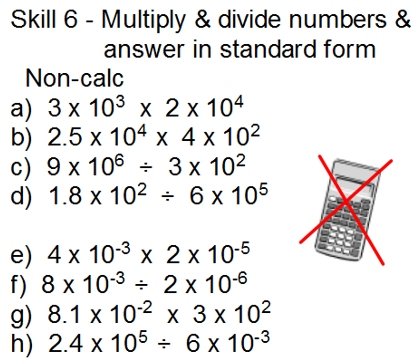 6 x 107
 1 x 107
 3 x 104
 3 x 10-4


 8 x 10-8
 4 x 103
 2.43 x 101
 4 x 107
Standard form CalculatorShift > setup > 7 (sci Mode)
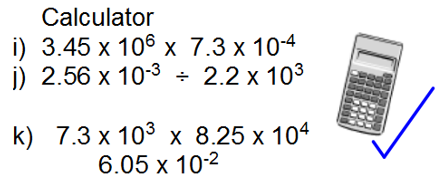 2.5185 x 103
 1.16 x 10-6 (3sf)

 9.95 x 109 (3sf)
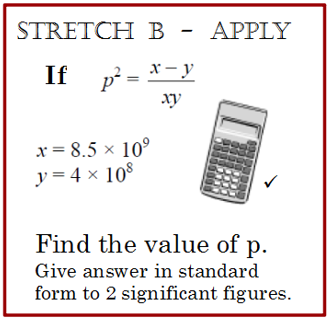 P = 4.9 x 10-5  (2sf)
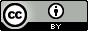 Standard Form by K Islania (2017) of English Martyrs’ Catholic School. This work is licensed under a Creative Commons Attribution 4.0 International License.